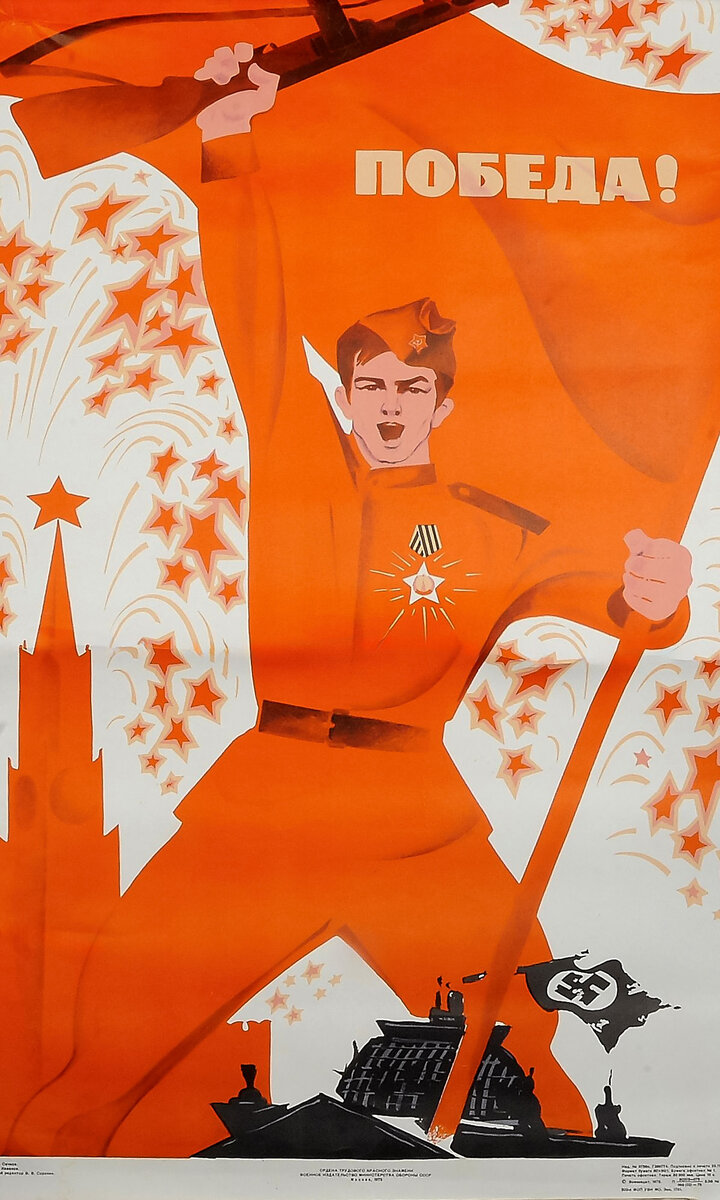 Районный конкурс, посвящённый 80-годовщине празднования Победы в Великой Отечественной войне «Моя семья в годы Великой Отечественной войны»
Чернявский Алексей АлександровичМКОУ “Калининская СОШ” 17 летРуководитель: Касеева Наталья Николаевна
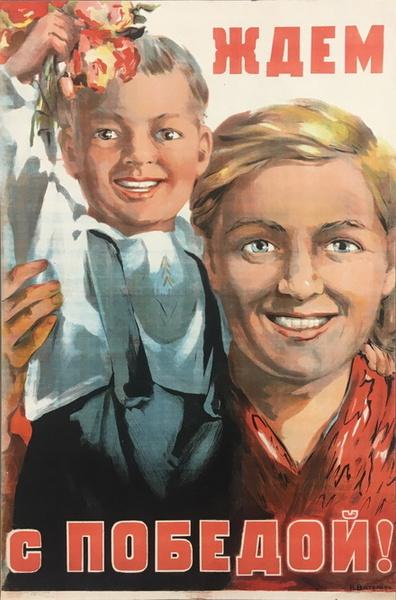 Спасибо деду за Победу, 
За каждый отстоявший дом, 
За небо чистое, за веру, 
За то, что мы теперь живем!Моя семья разнообразна своими личностями и историями.
Особо в нашей семье хранят память о тех, кто сражался в Великой Отечесвенной войне.
Я хочу вам рассказать о них...
ВЕЧНАЯ ПАМЯТЬ... 
ВЕЧНАЯ СЛАВА!!!
Мамин дедушка, Павловский Андрей Кириллович, родился в 1918 году, на Украине, в Хмельницкой области, Новоушицком районе, в селе Глебов. Рос он в многодетной семье, его отец был участником Первой мировой войны и Гражданской войны в России. 
Во время Великой Отечественной войны Андрей Кириллович командовал партизанским отрядом в лесах  Хмельницкой области (Хмельницкий район был оккупирован фашистами в первые недели войны). Через свою жену, которая работала прачкой в оккупации, узнавал информацию о расположении  и численности нацистов в близлежащей местности. Но после того, как фашисты  повесили его брата, узнав, что Андрей Кириллович является партизаном, свою жену он вместе со своим отрядом увёл в леса. Продолжал заниматься партизанской деятельностью.
По окончанию войны, он продолжил  мирную жизнь на своей малой родине, работая директором одной из школ.
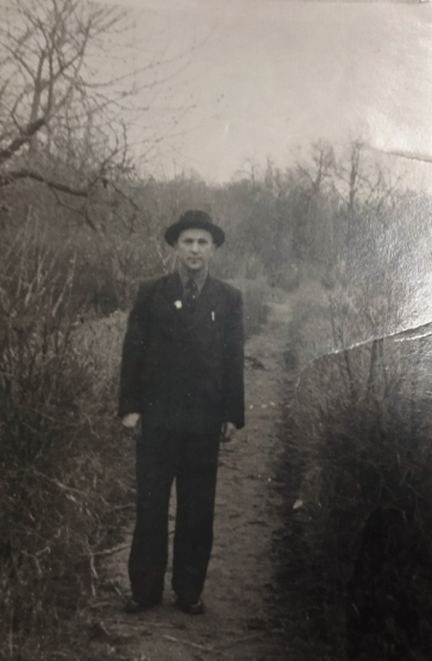 Дмитриев Александр Фёдорович, отец маминого дедушки по маминой линии, родился  в 1917 году, в Сибири, в семье рабочего, жили бедно. Мобилизован он был ещё в 1939-м году, в танковые войска, участвовал в «зимней войне» 1940 года с  Финляндией и в Великой Отечественной войне. После 1944 года был переправлен на Дальний Восток, свой боевой путь окончил в Манчжурии. 
Всю мирную послевоенную жизнь он страдал от множества ранений, полученных в время войны. Много орденов у него было. Но дедушка рассказывал, что он очень редко доставал их из своей небольшой шкатулки, которую он хранил под своими вещами, и вообще мало чего рассказывал о войне. После войны Дмитрий Александрович работал на складе, снабженцем.
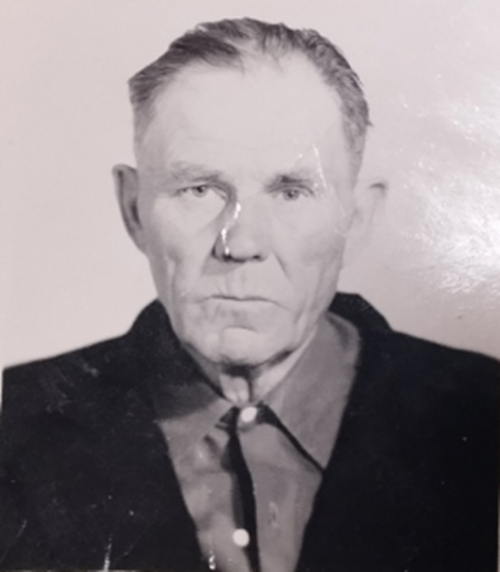 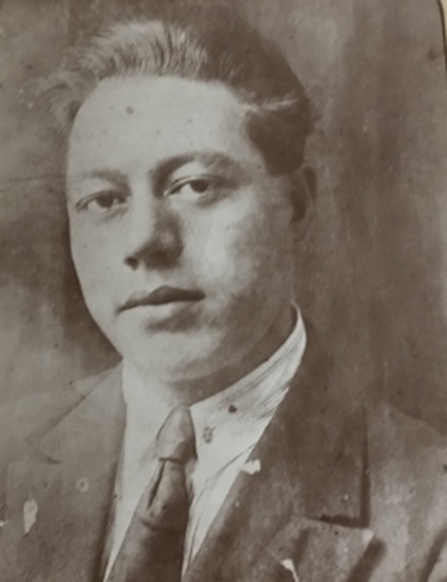 Латыпов Габдрауф, мой пра-пра дедушка, точную дату рождения я его не знаю, он родился в Казахстане, жил там и рос. Учился в Военно-Политической академии, где отличался особыми успехами в учебе, состоял в коммунистической партии. Известно, что воевал в Финляндии. Великую Отечественную войну встретил в звании майора. Погиб при обороне Ленинграда, на Невском пятачке, героически приняв бой, так и  оставшись там, на подходах к Ленинграду. 
Больше  нём ничего не известно, к сожалению.
Память народа.рф
Павловский Андрей Кириллович. Орден Отечественной войны II степени
1918, Украинская ССР, Хмельницкая обл., Ново-Ушицкий р-н, с. Глебов. Юбилейная картотека
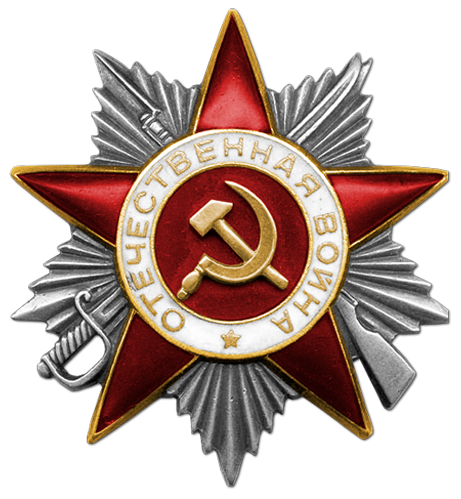 Наименование награды: Орден Отечественной войны II степени
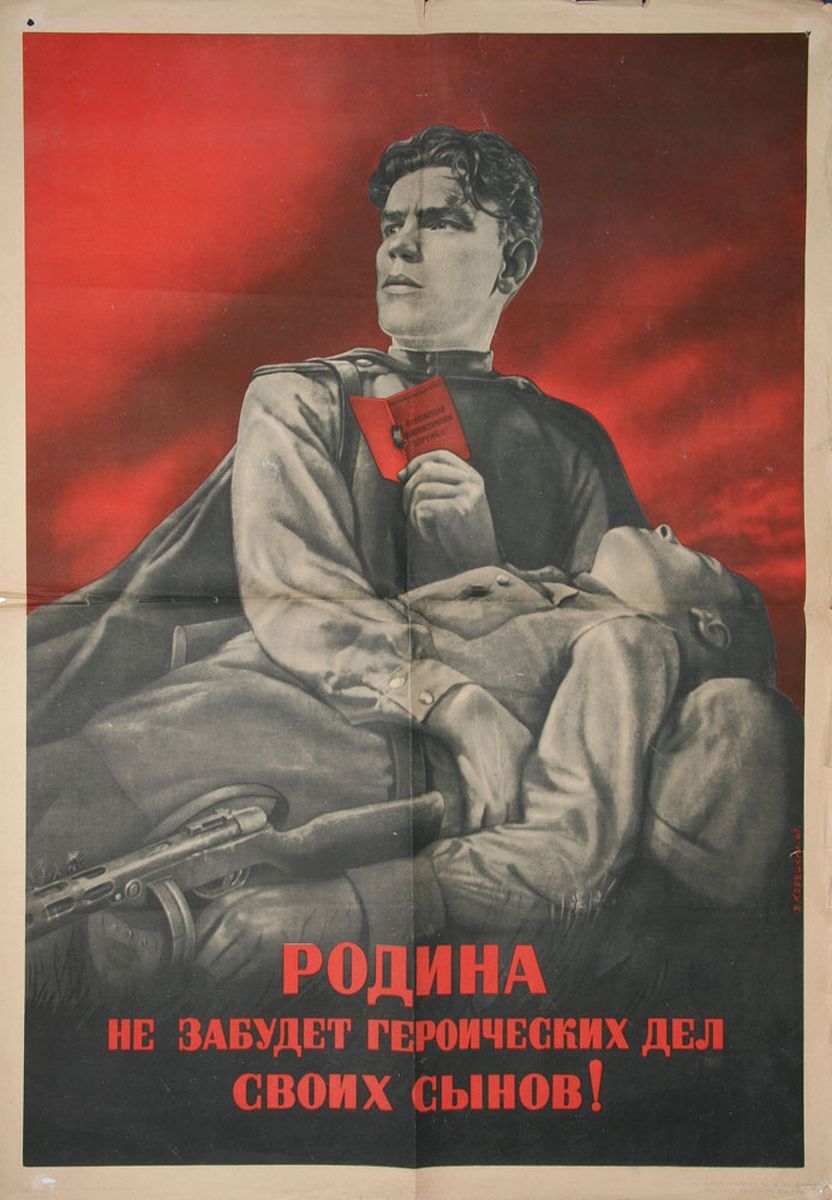 От этих людей до наших дней не дошли письма, фронтовые фотографии или ордена. Все они были затеряны временем, но главное, что от них осталось, это светлая память!